Advisory 8/25
Growth Mindset

-Please advise your students that next week will be the door decoration competition and that they should bring supplies!
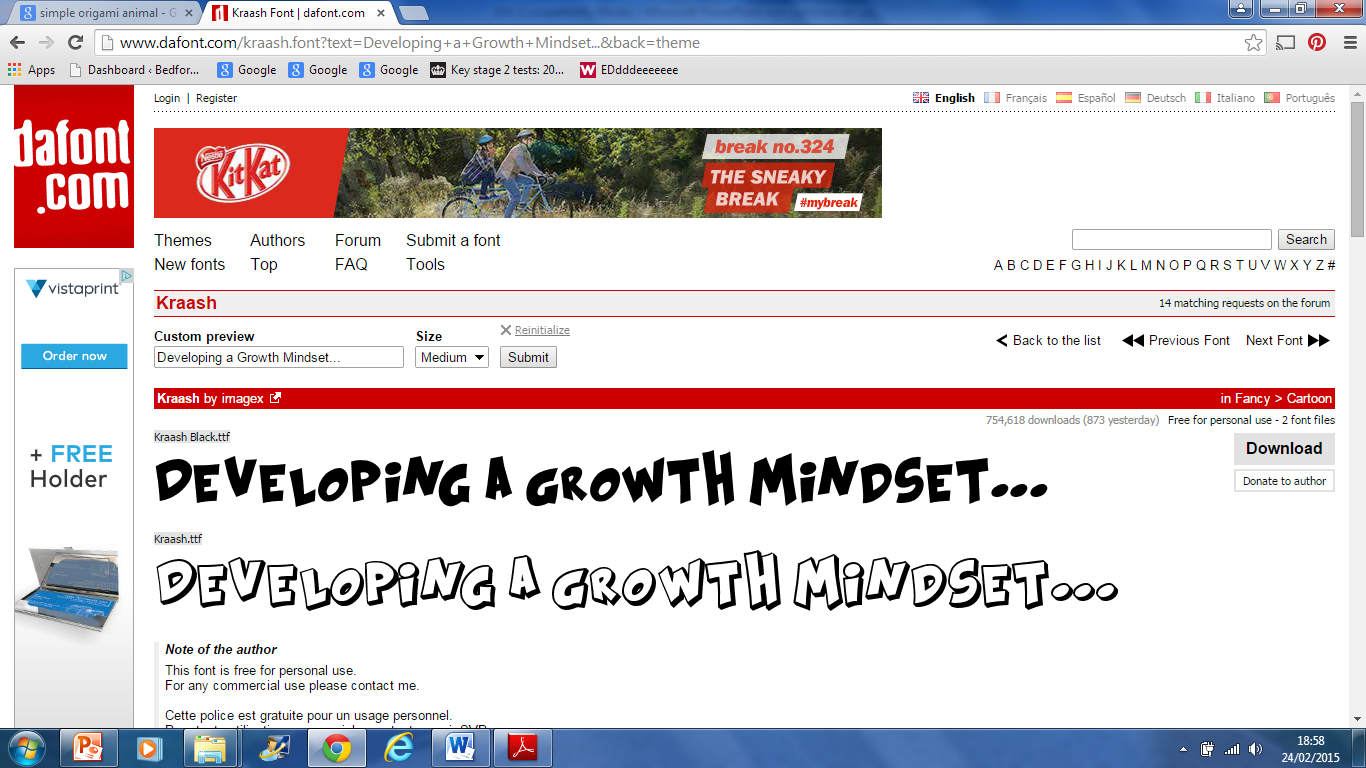 ★★★
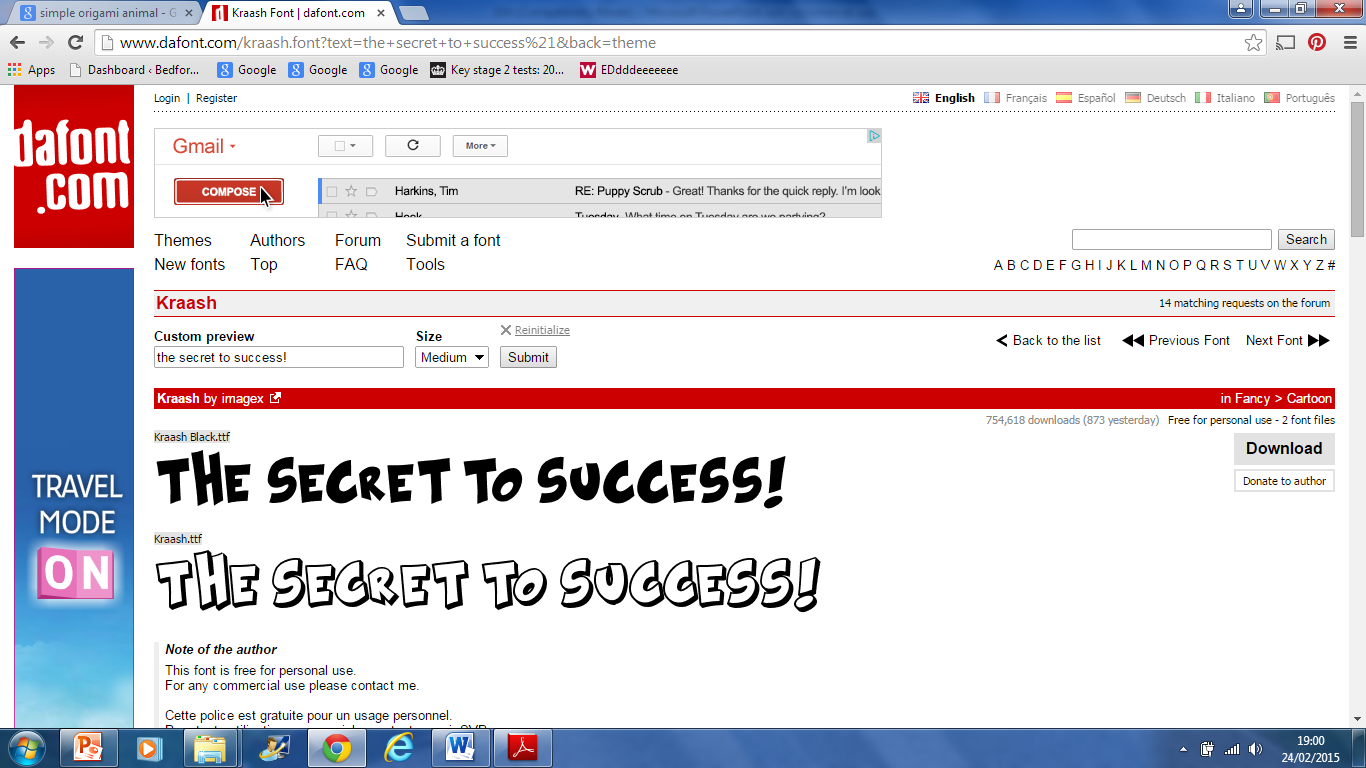 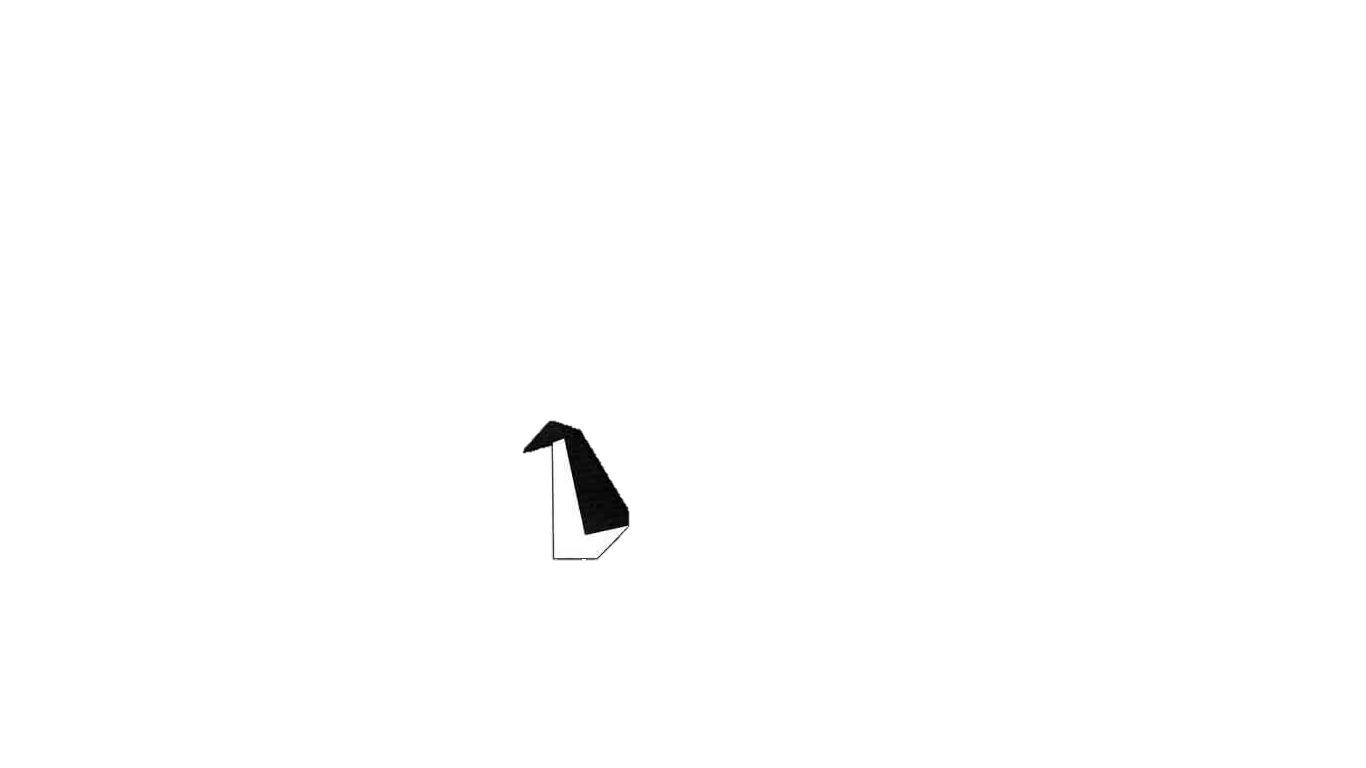 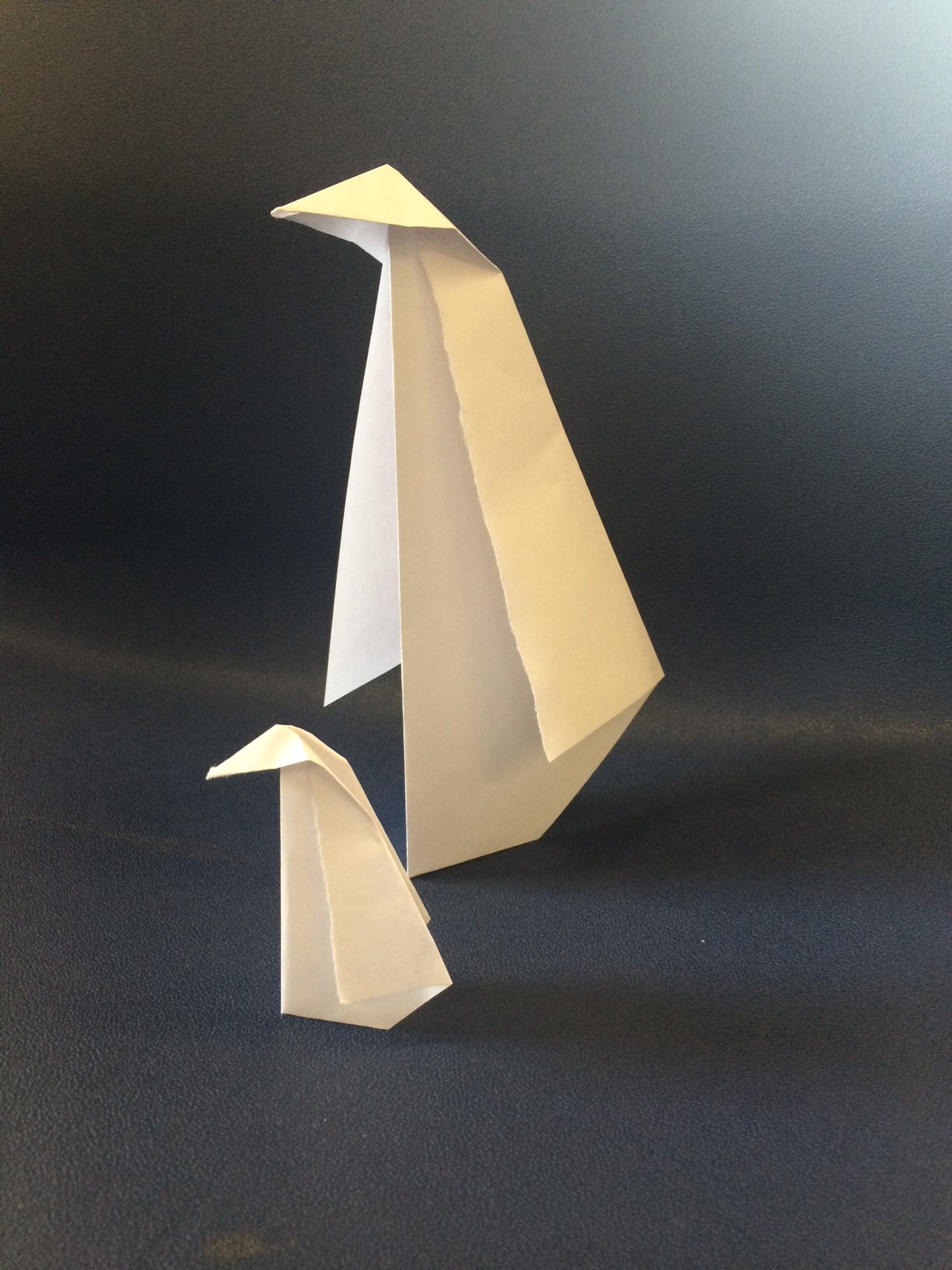 Your challenge is to create an origami penguin from the sheet of paper in front you.  Good luck!
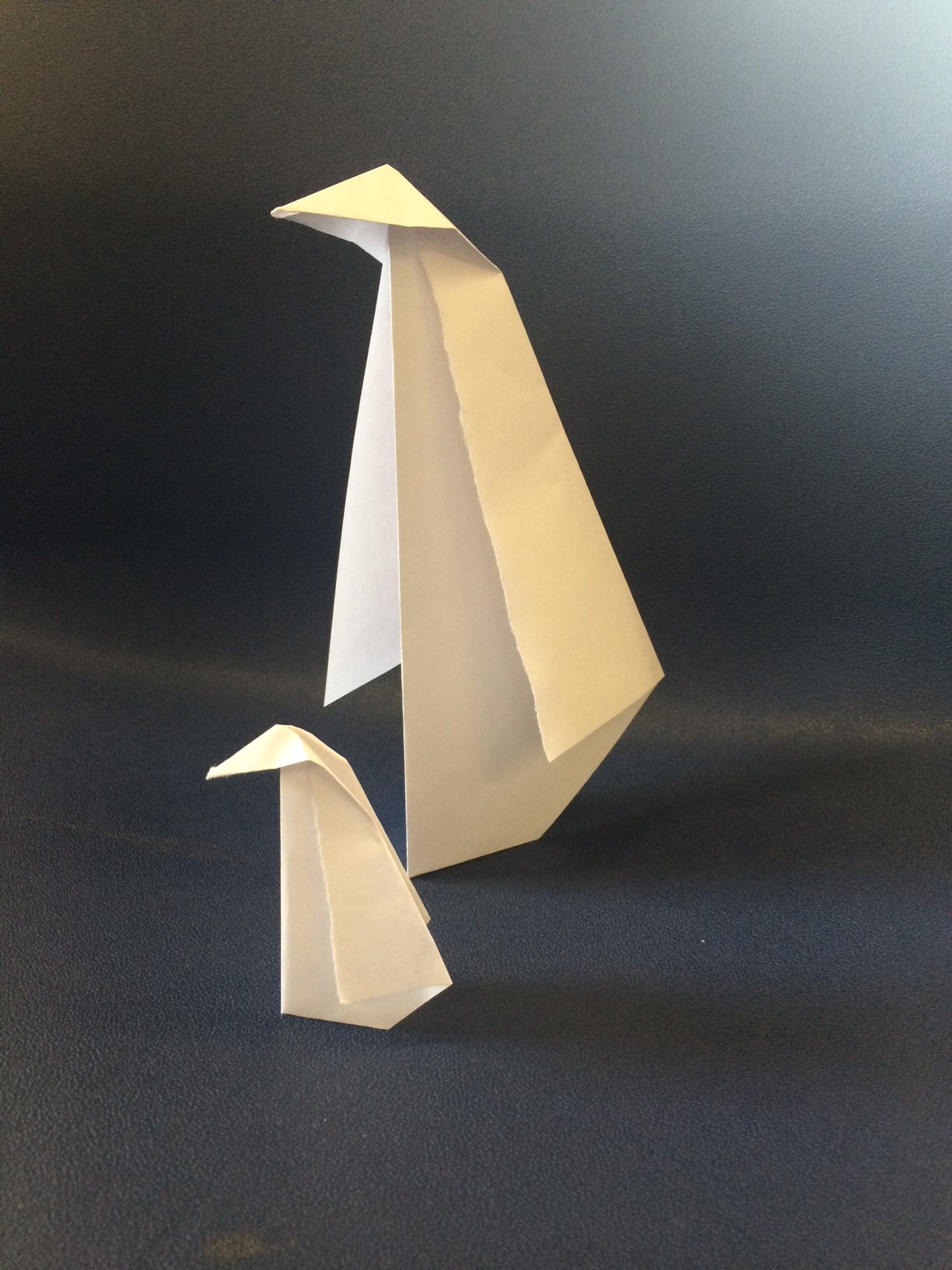 ?
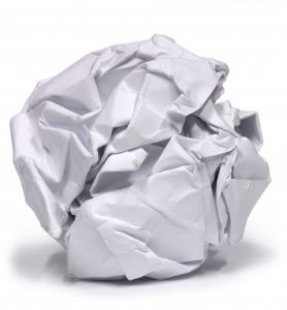 Did you give up immediately?

Did you try and then give up?

Did you expect to fail?

Did you expect to succeed?
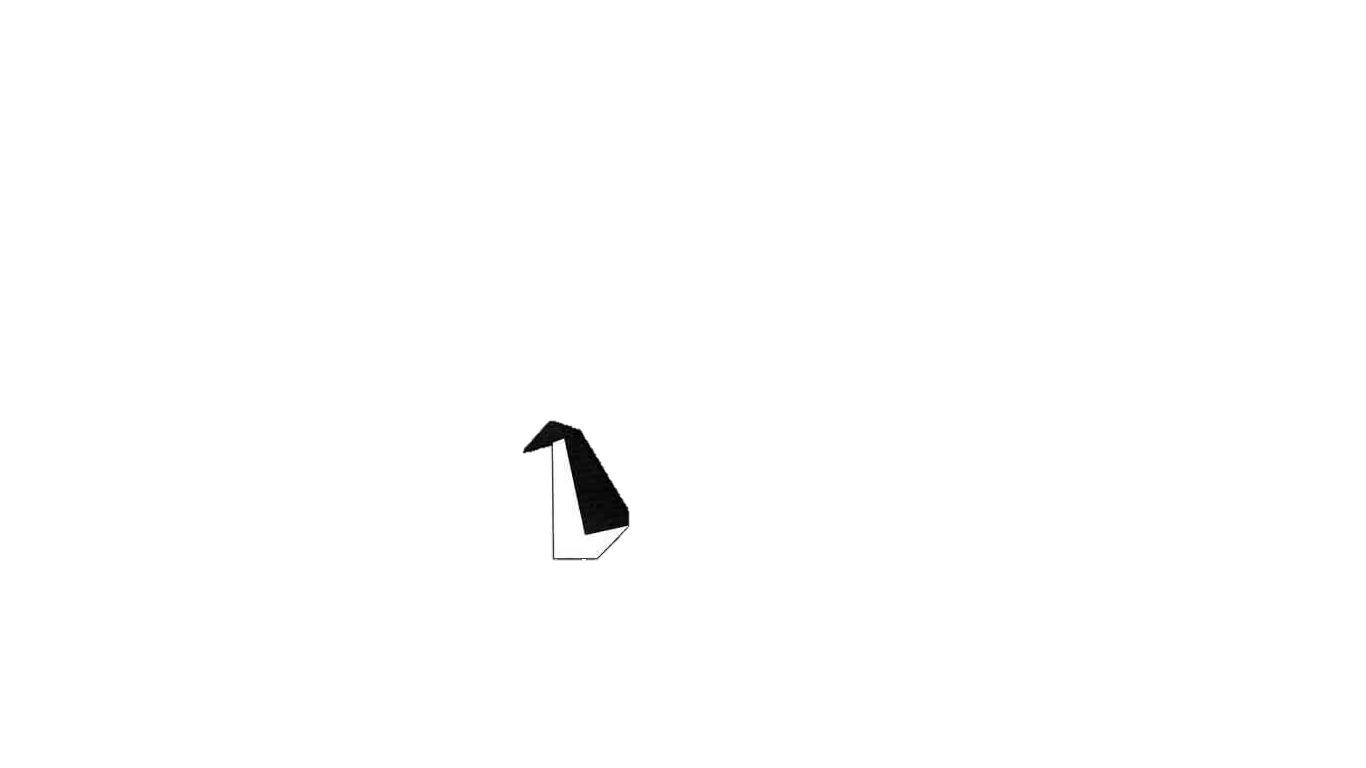 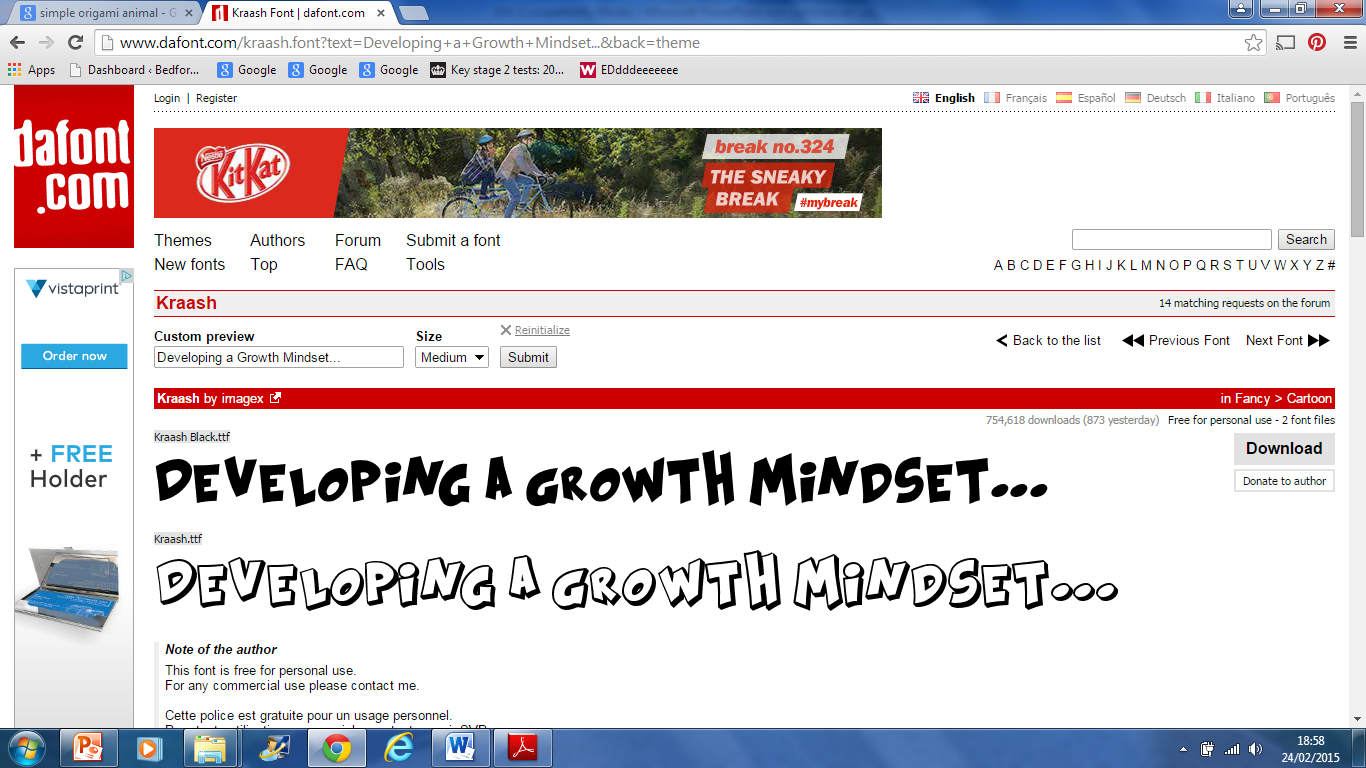 ★★★
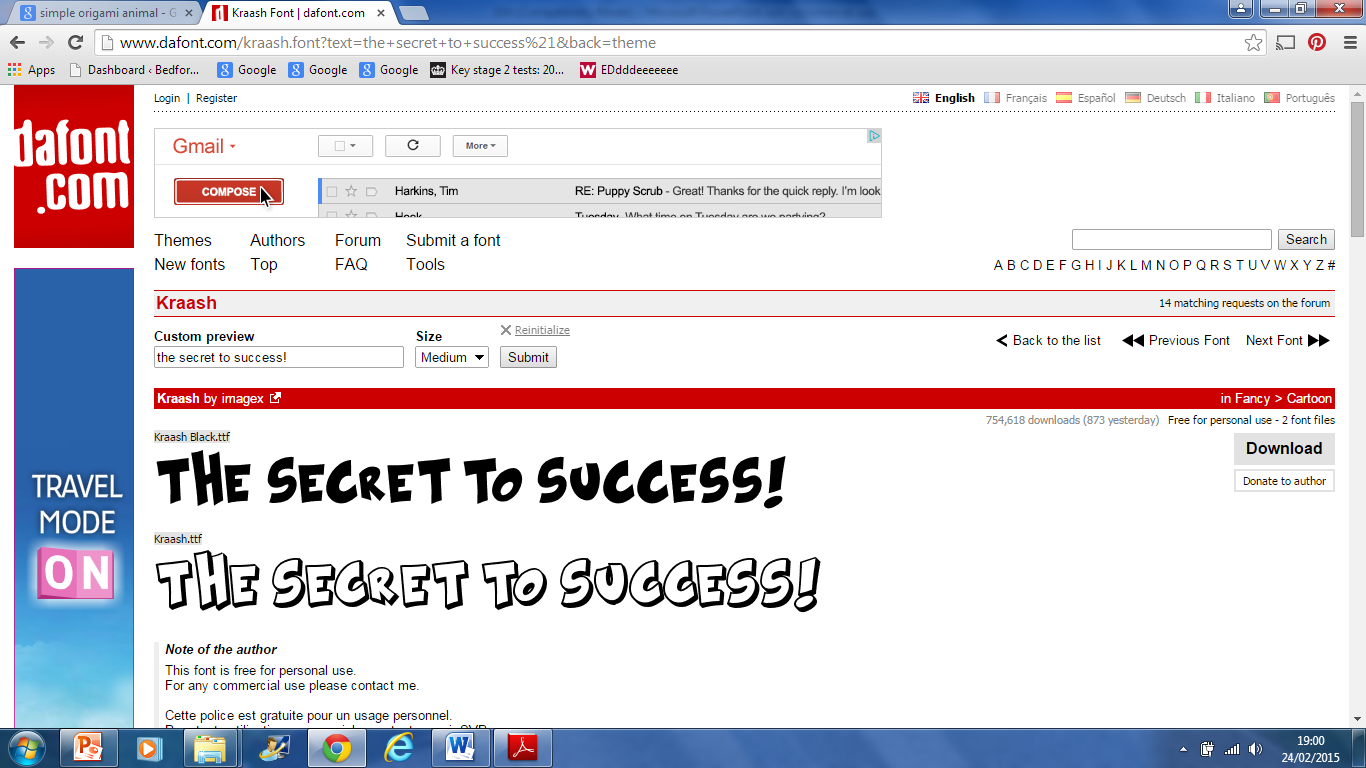 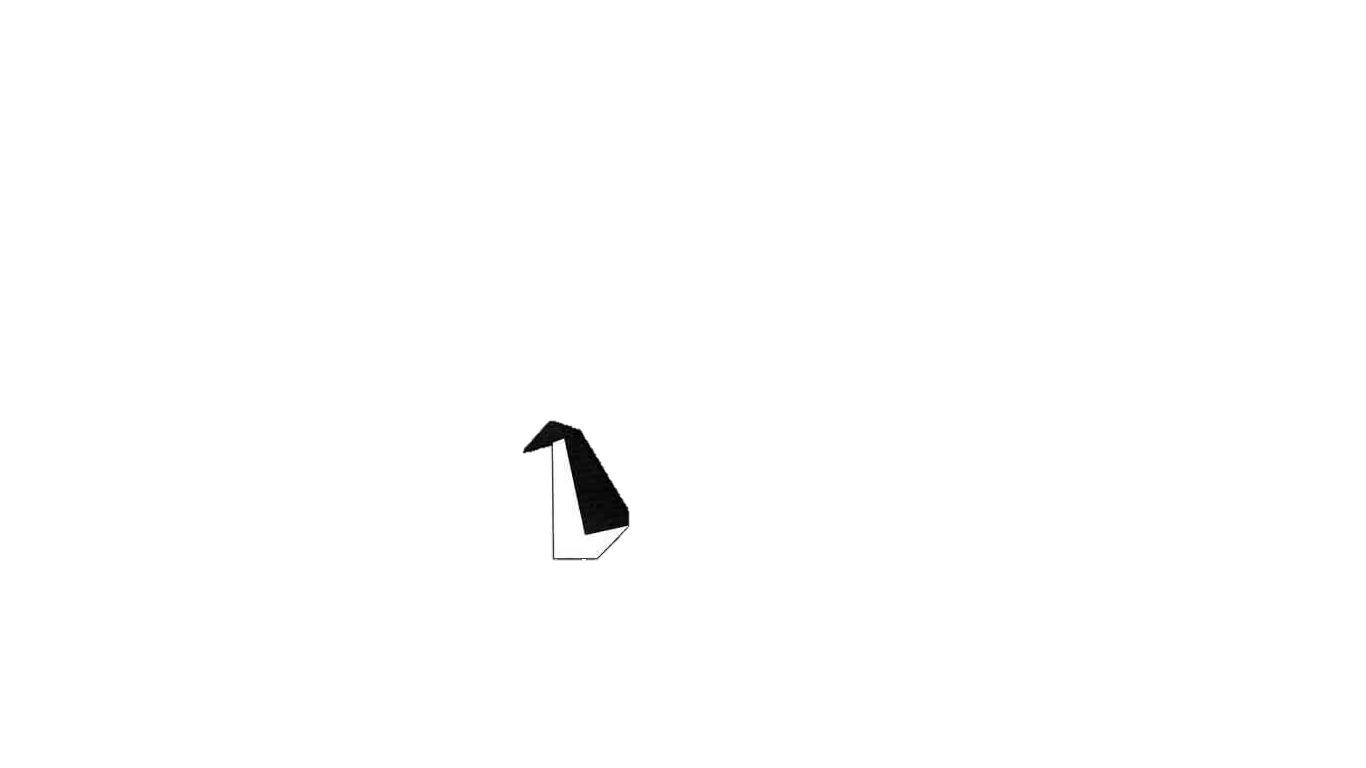 A mindset is an attitude that determines how you will interpret and respond to situations.
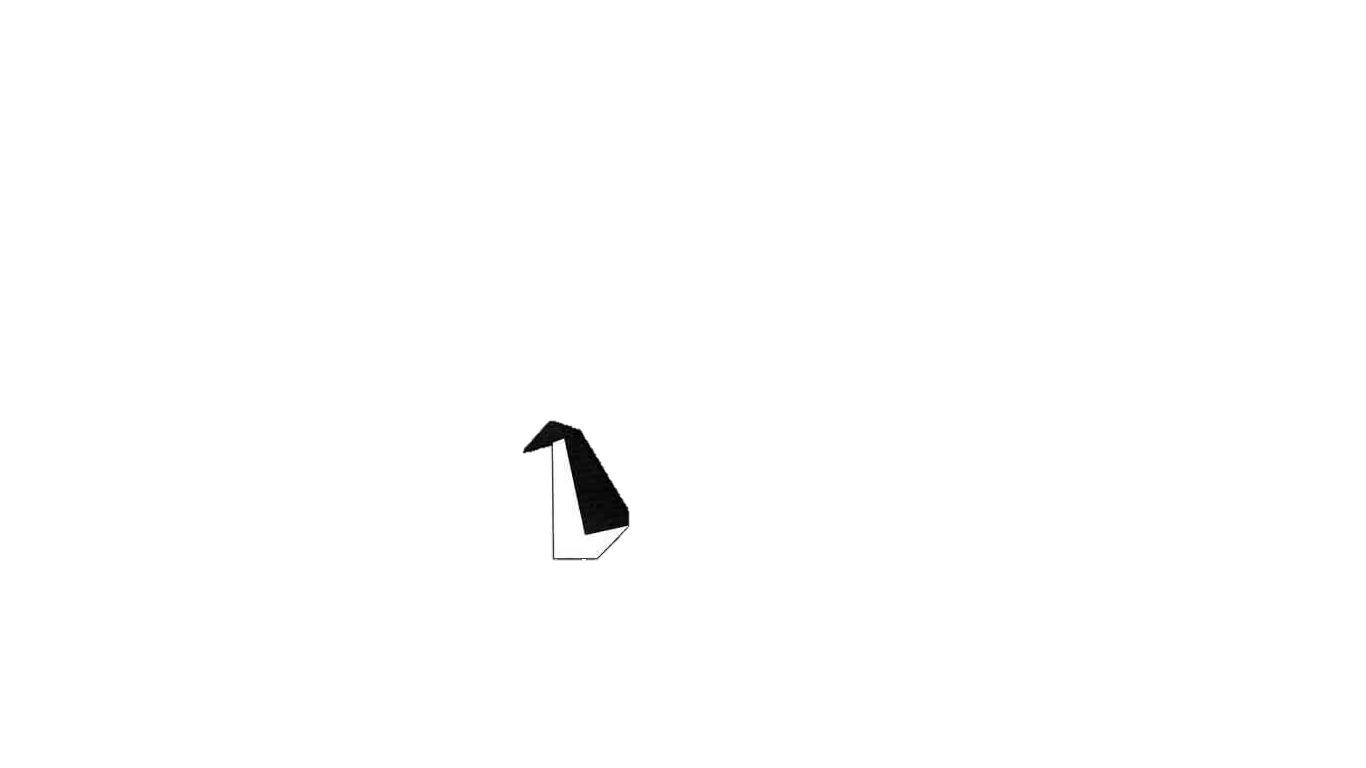 A growth mindset is characterized by the belief that skills and abilities can be developed over time, through dedication and hard work.
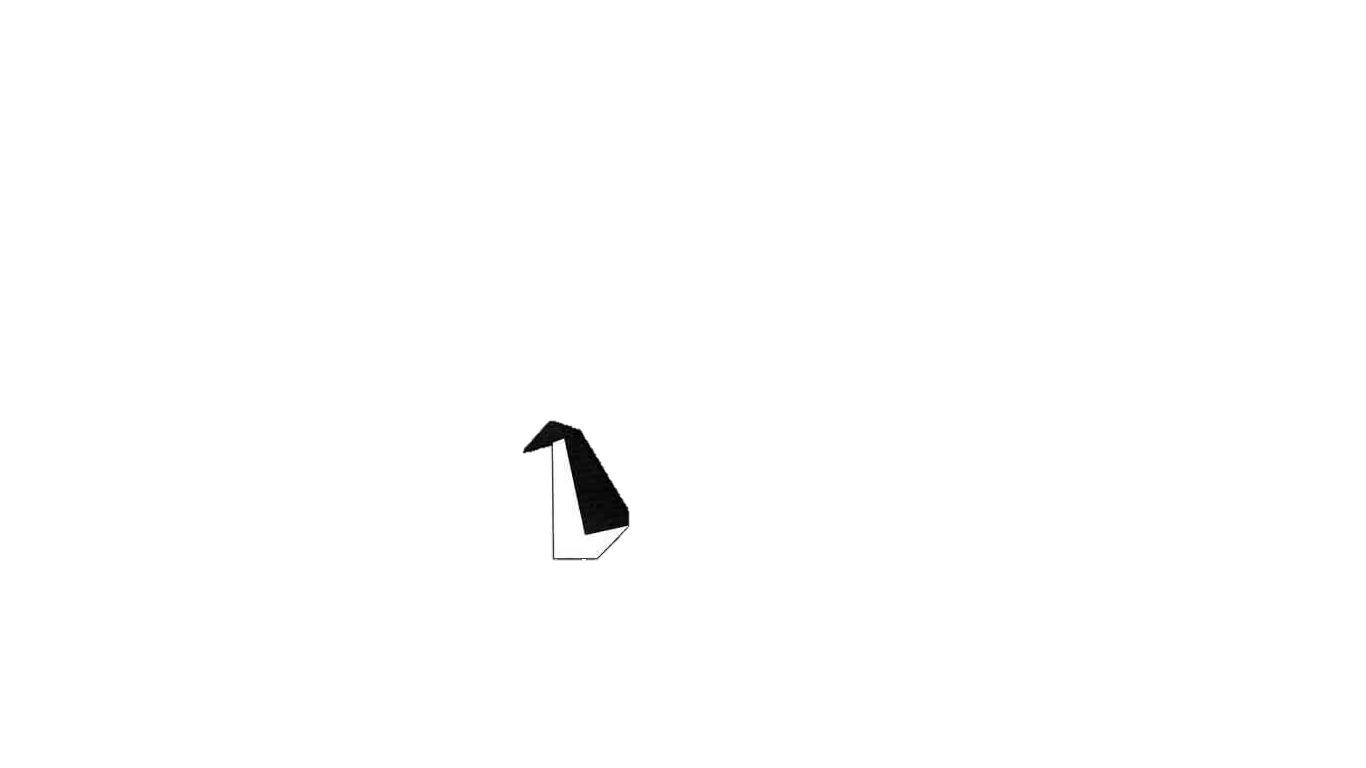 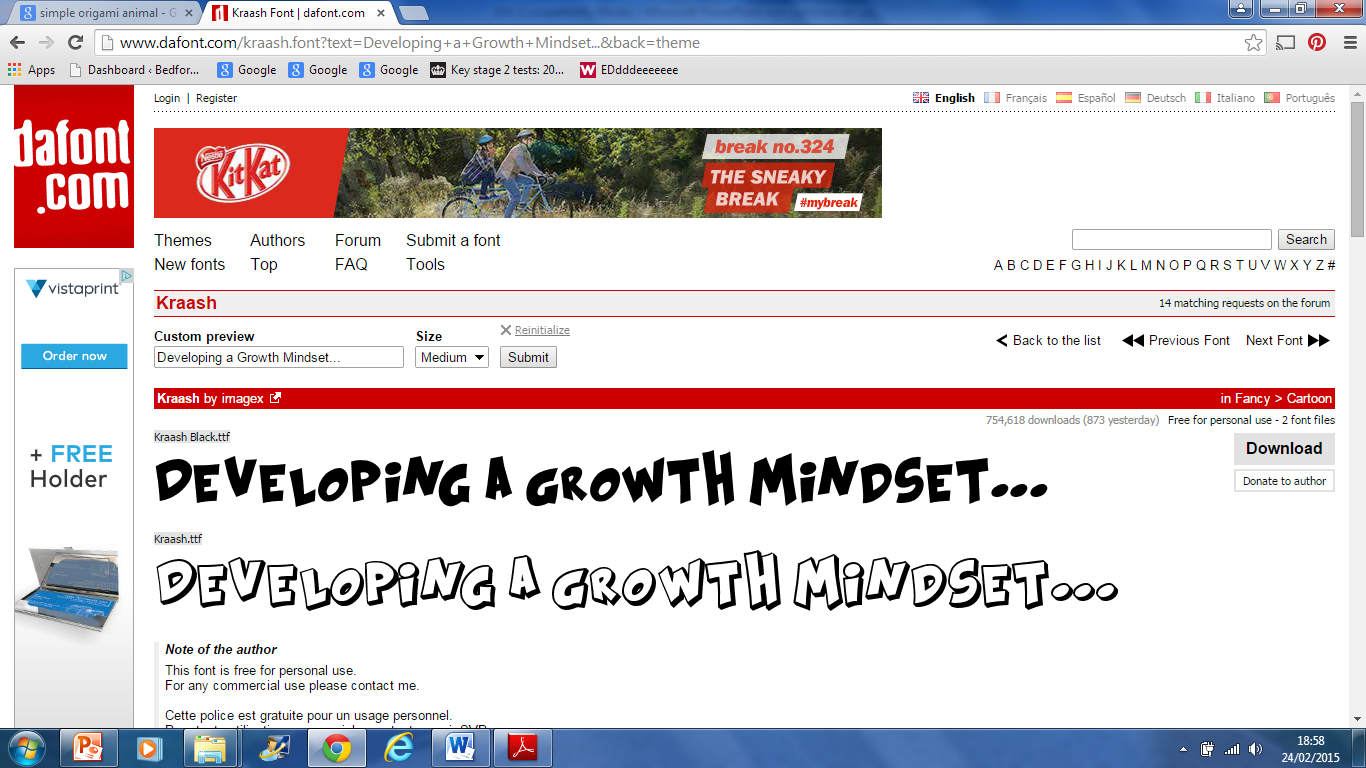 ★★★
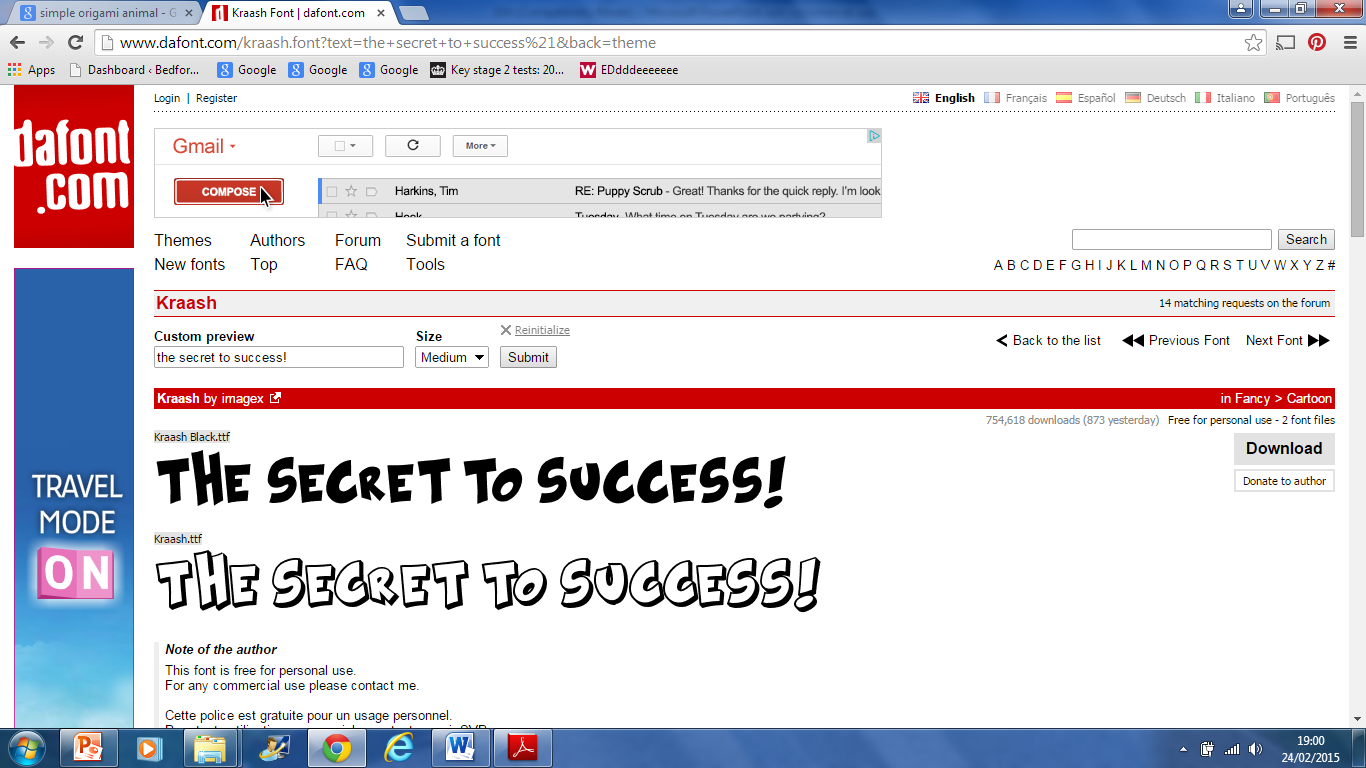 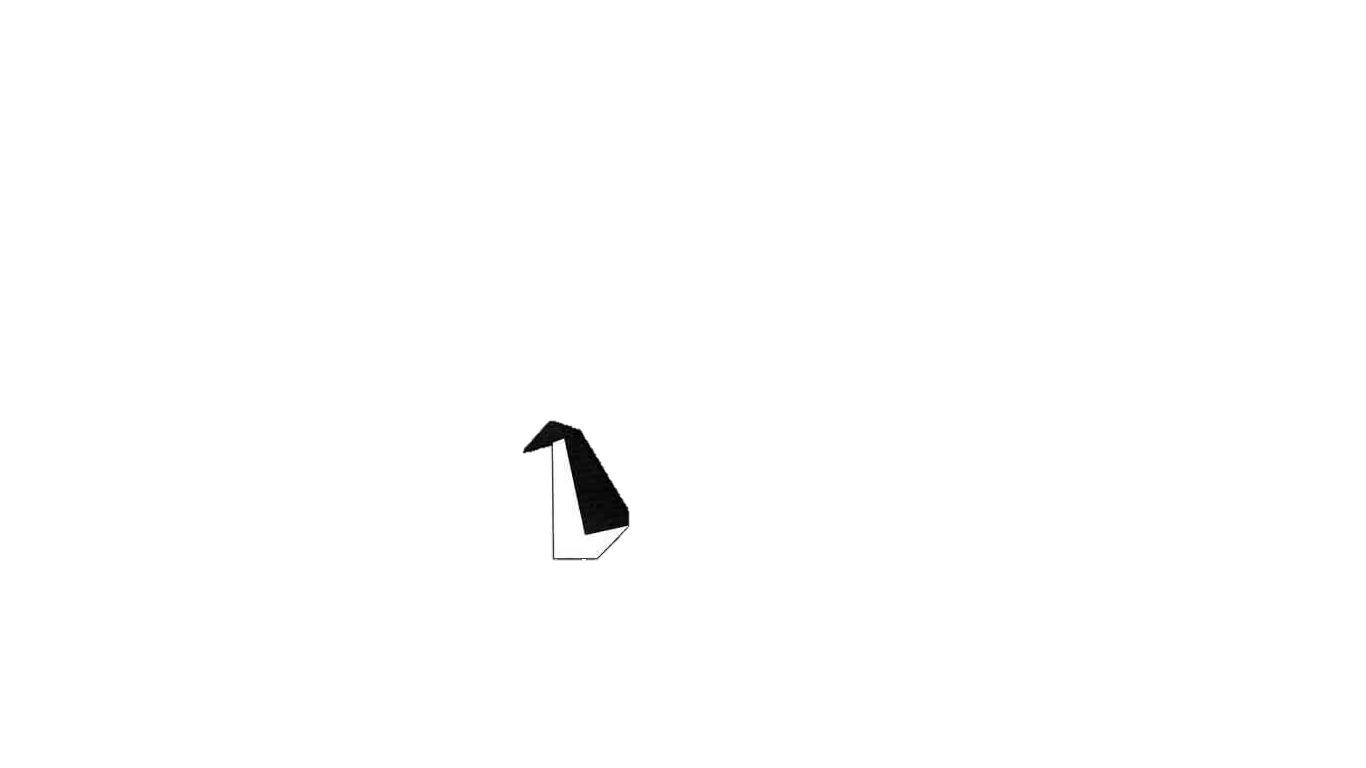 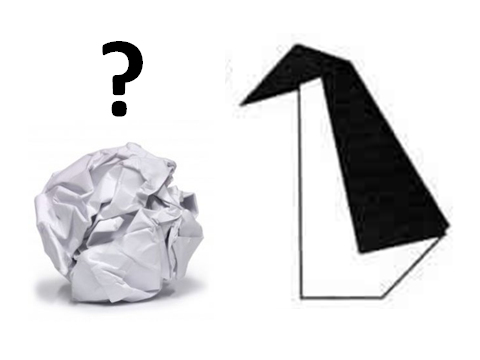 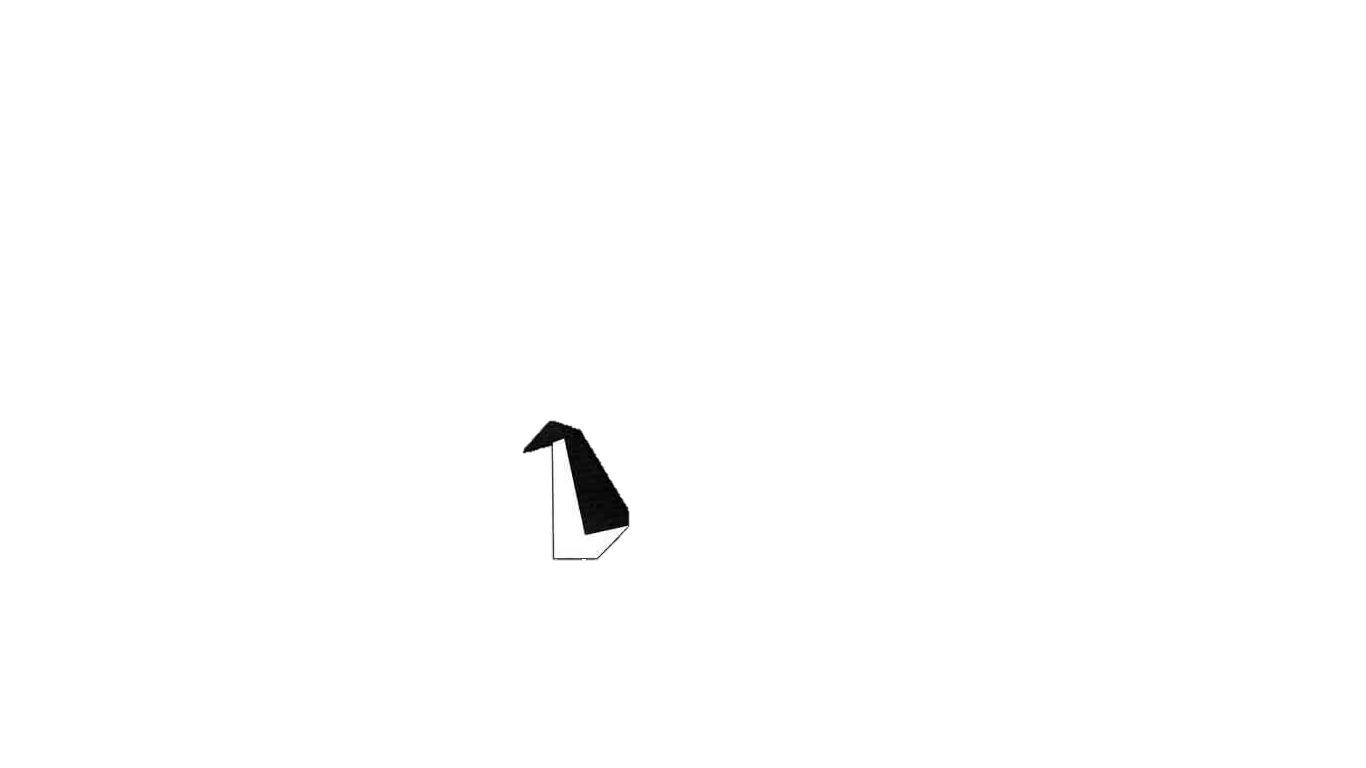 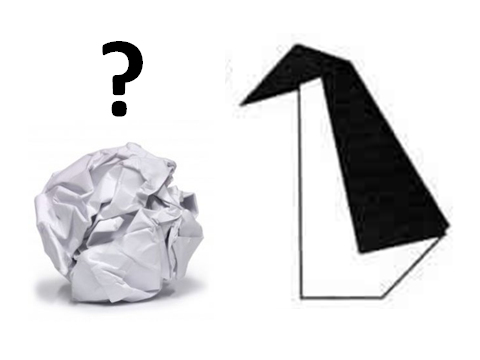 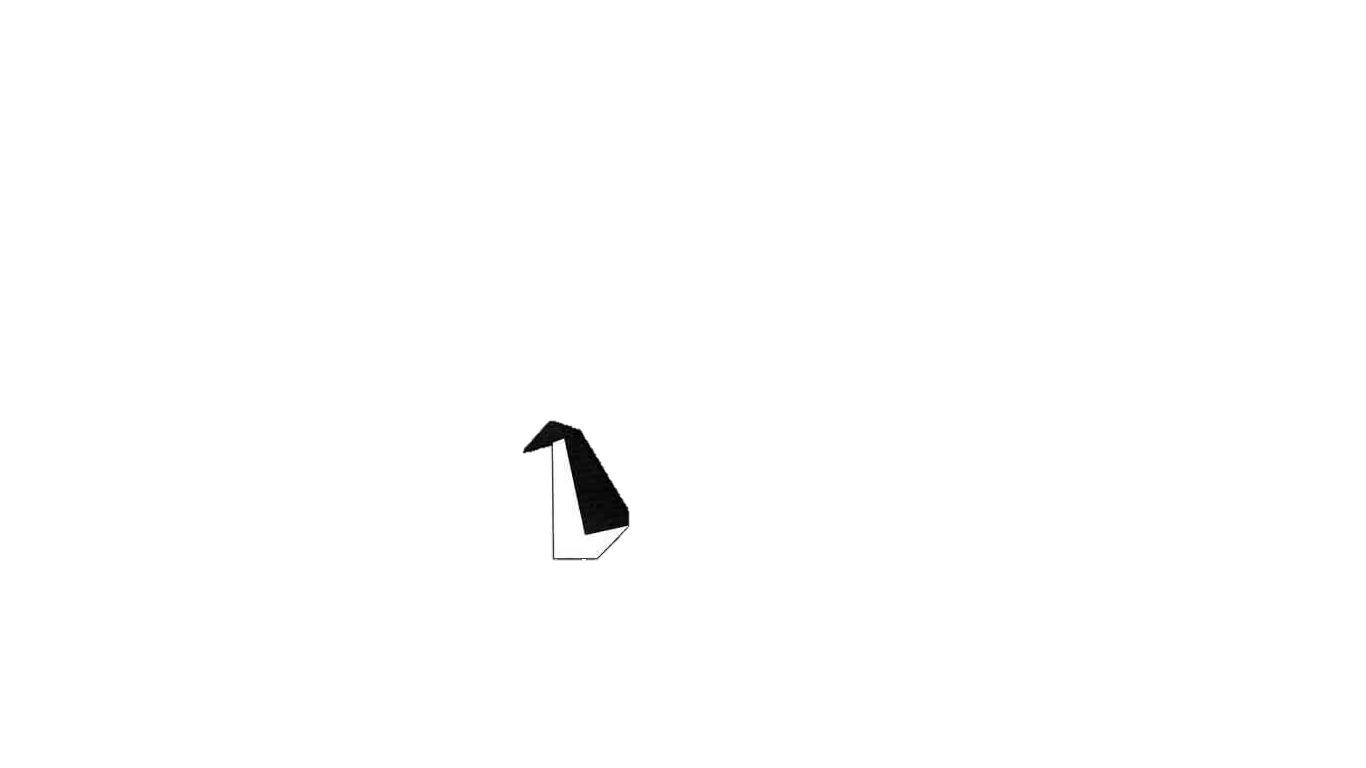 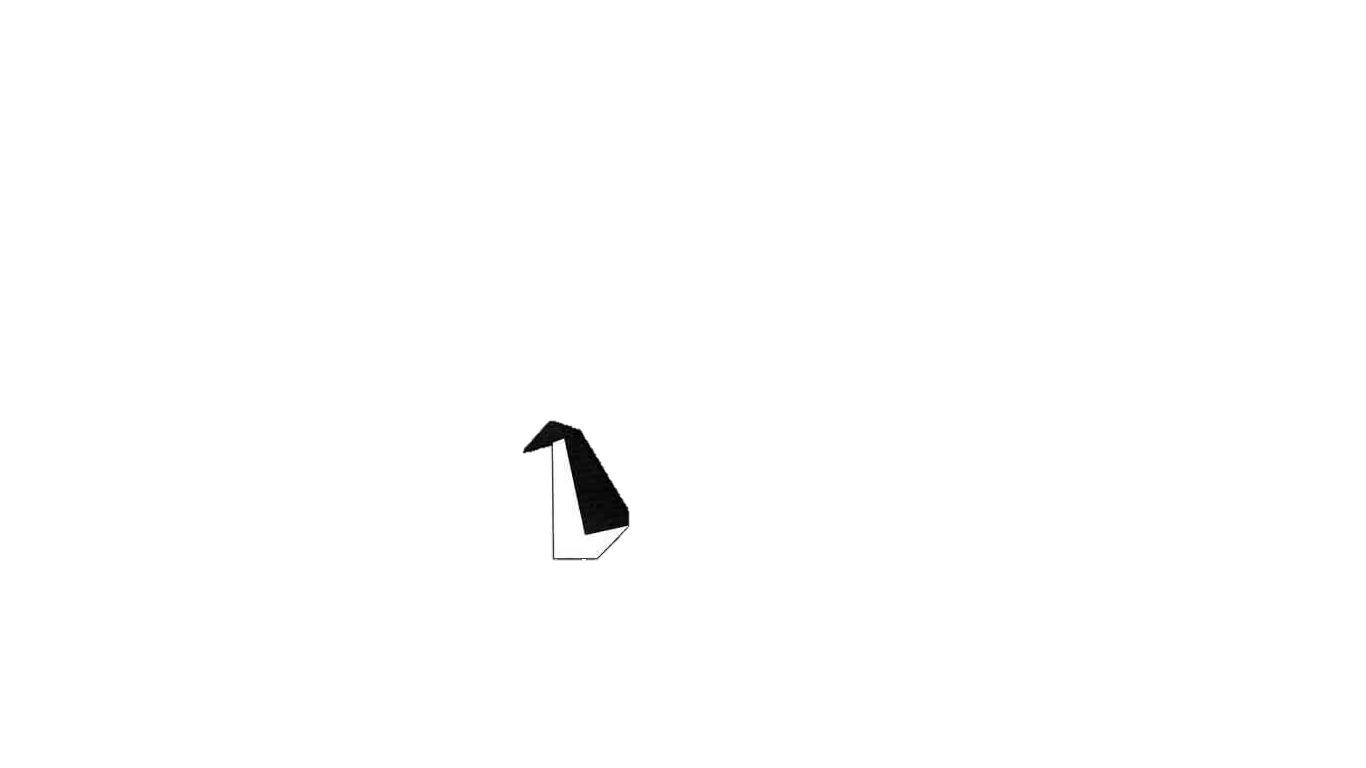 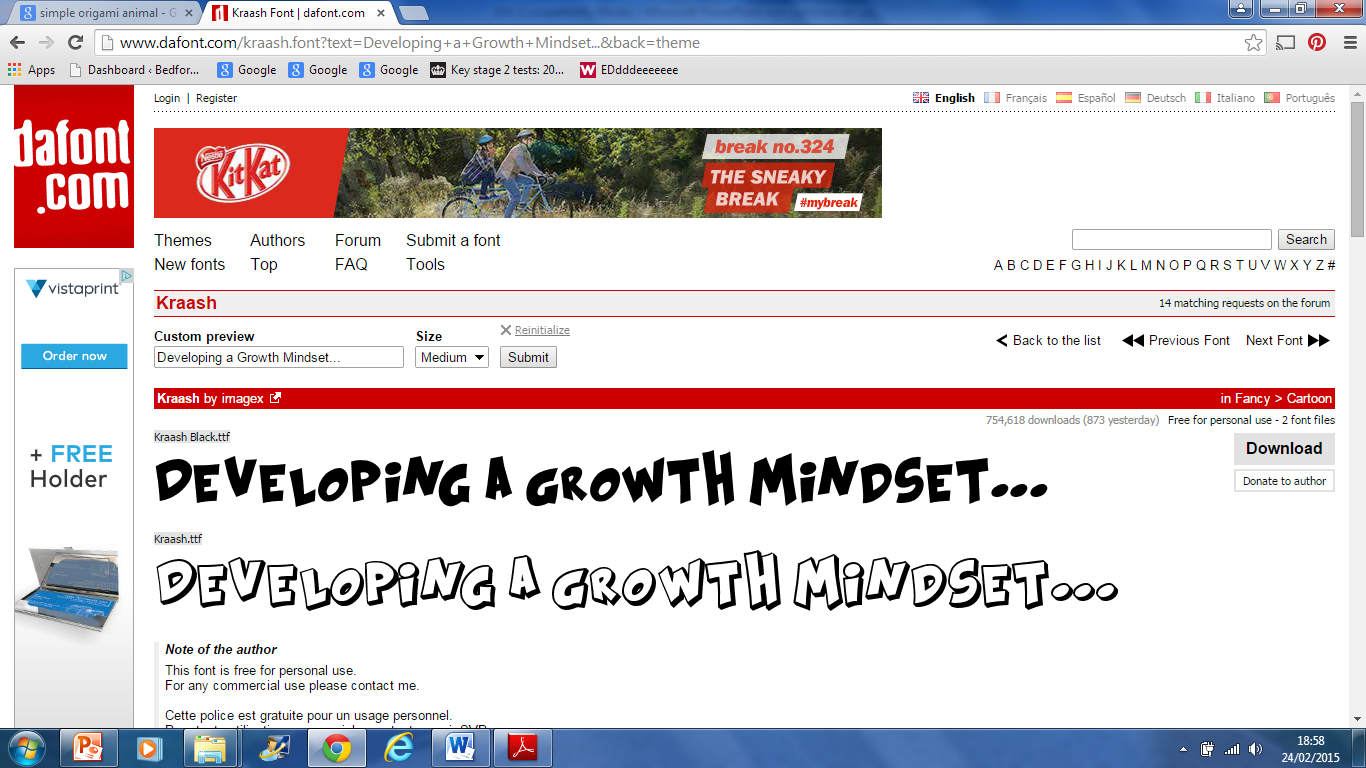 ★★★
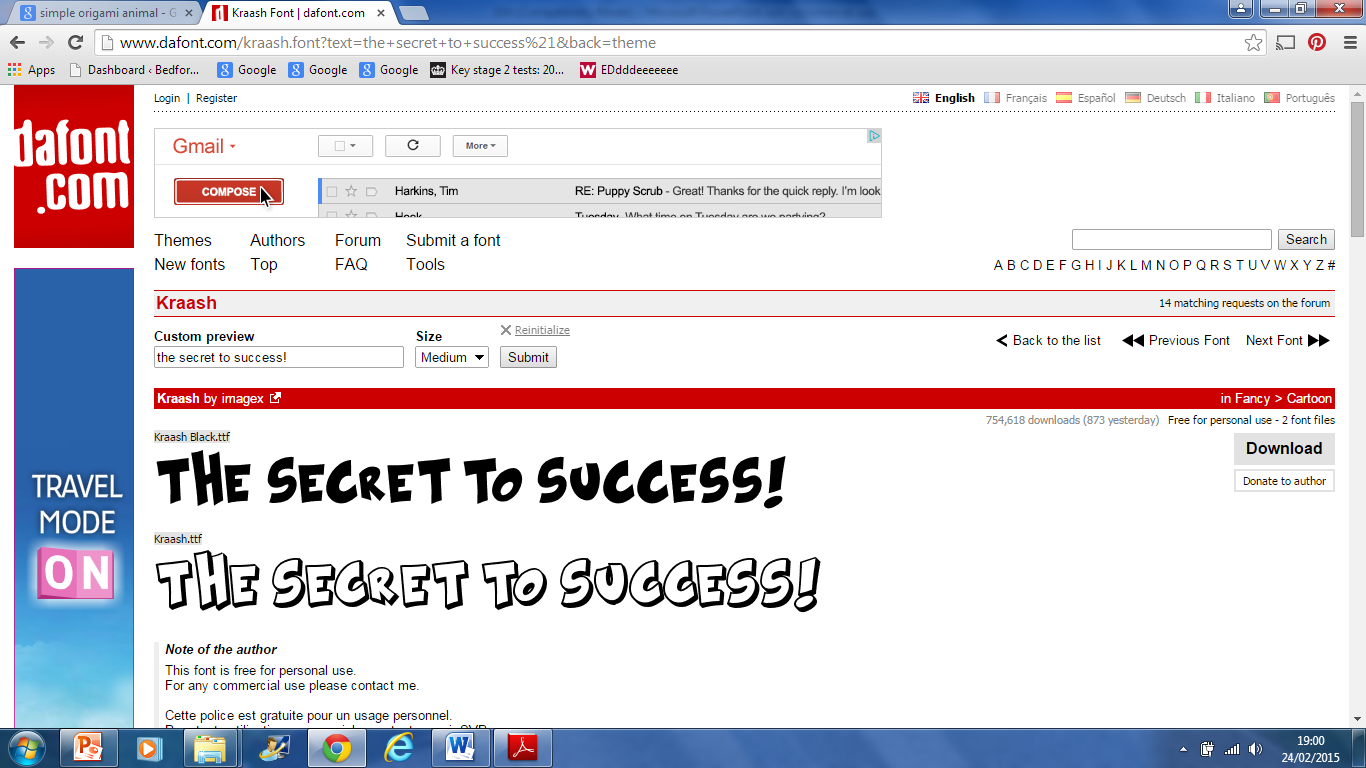 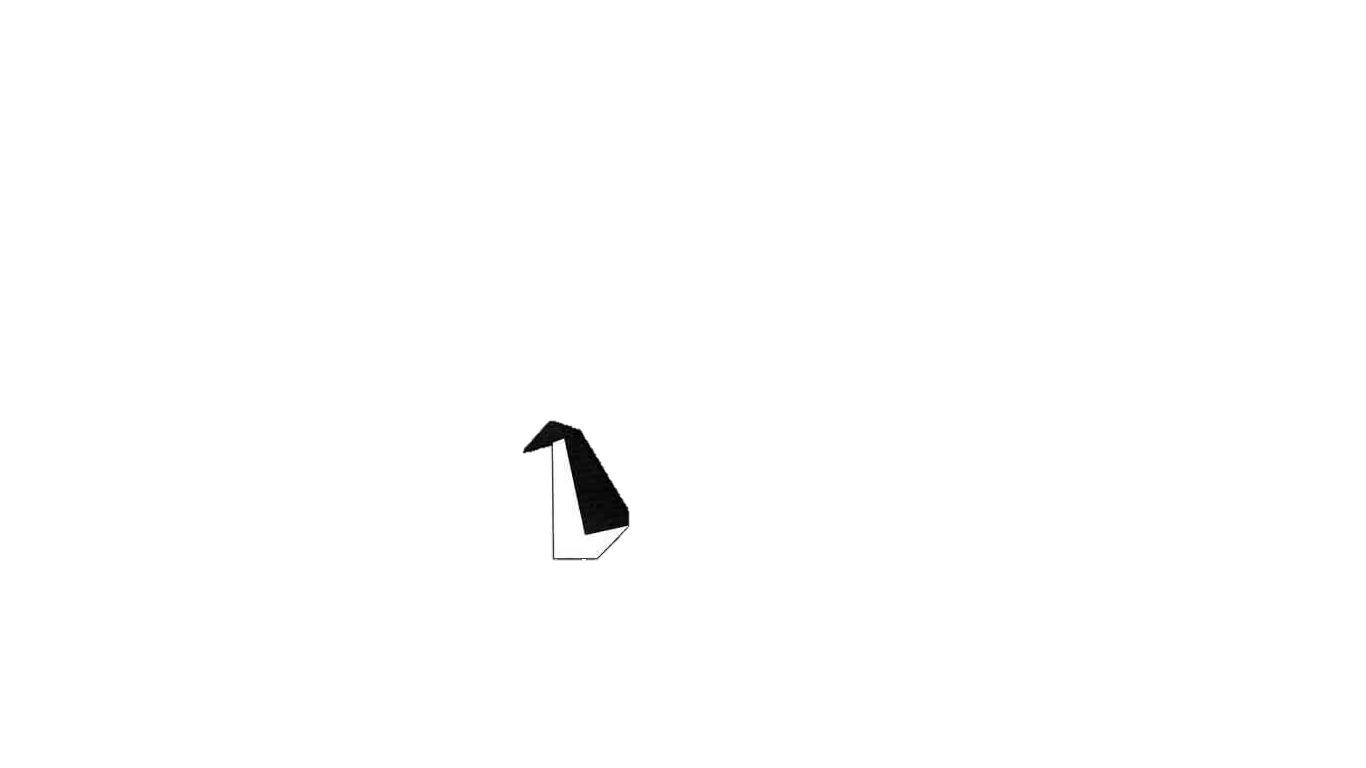 Ahead of you, you will face many challenges.  Developing a growth mindset will be an important factor in enabling you to succeed.
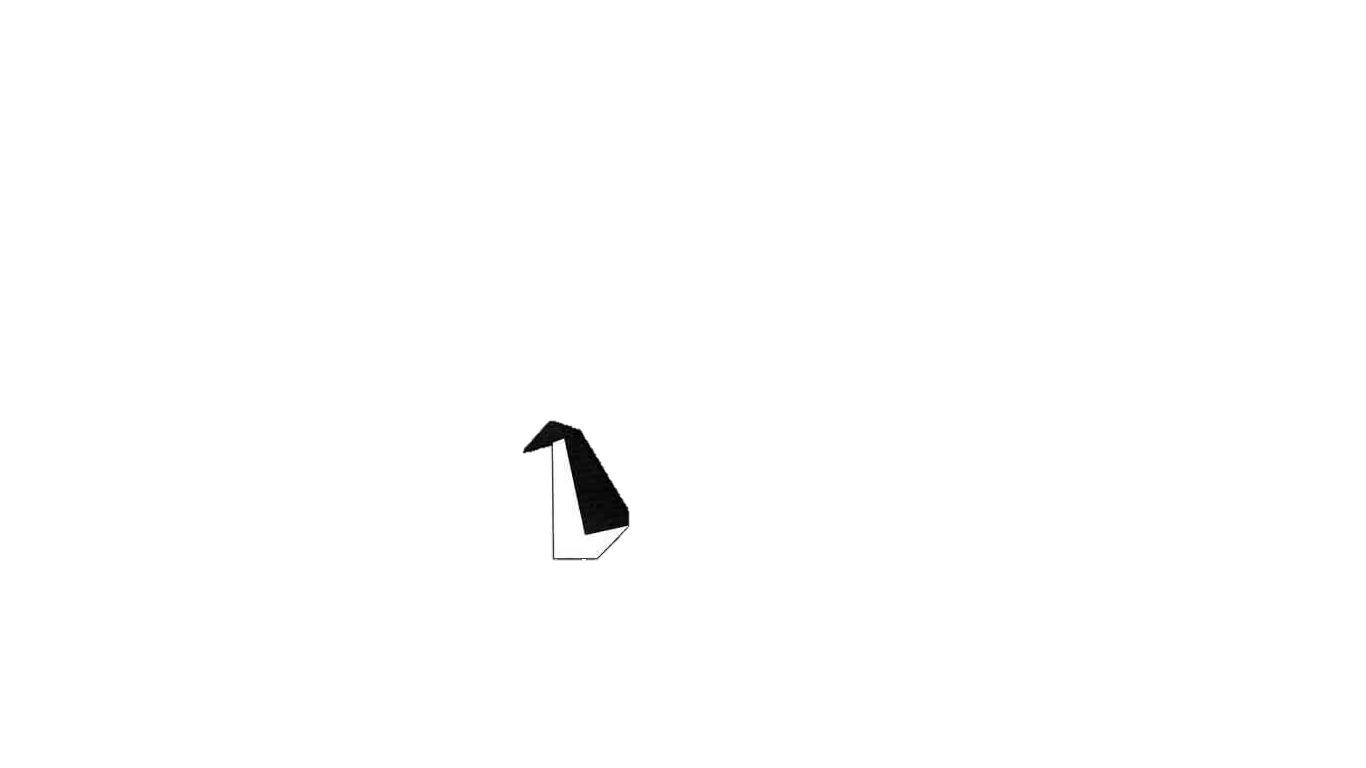 I want you to have another go at creating an origami penguin, but this time you’ll have instructions.  
I want the penguin to be a reminder to you that, over time and with a  bit of help and a positive attitude, everyone can achieve success.
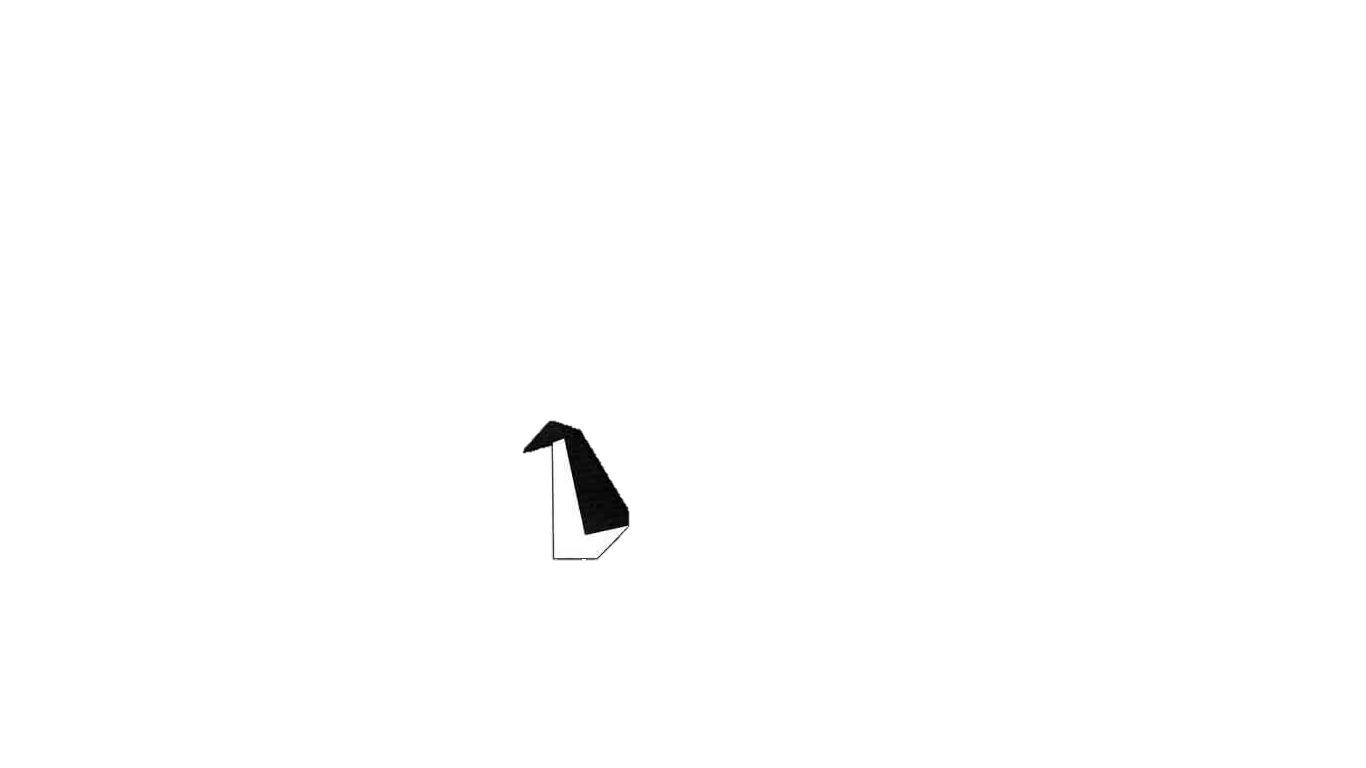 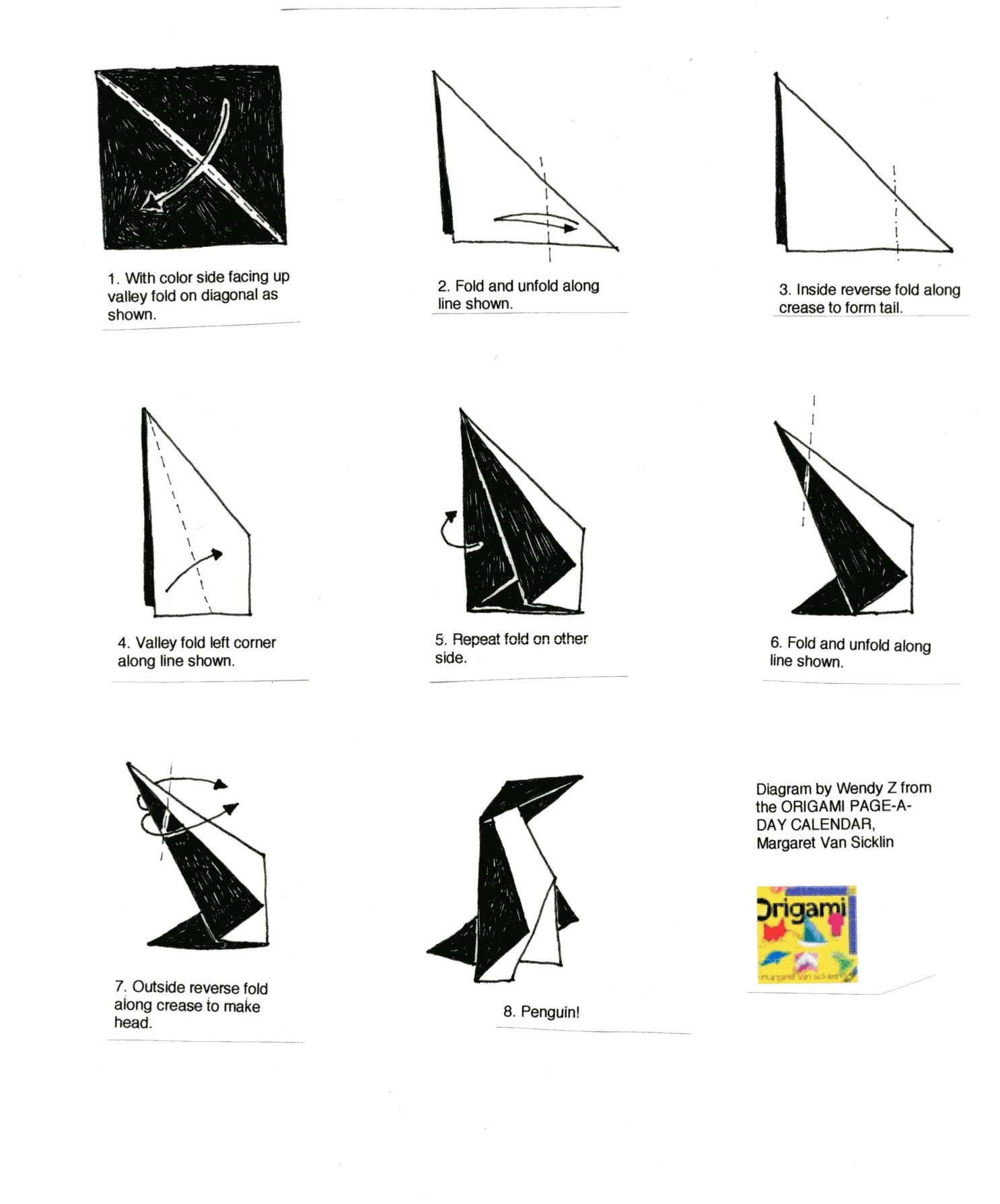 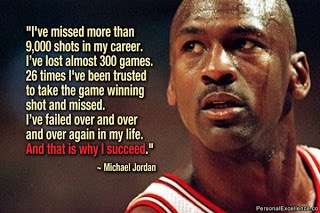